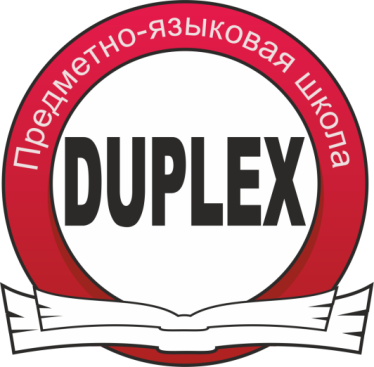 Предметно-языковая школа “DUPLEX”
директор 
Галина Сергеевна Григоренко
Пермь 2018
средняя 
школа № 3 ст. Пермь II
ФЗС № 16
1911
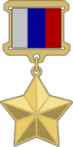 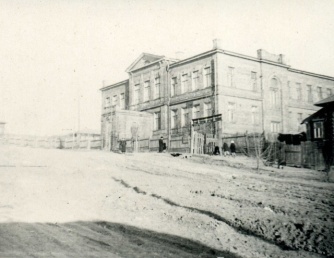 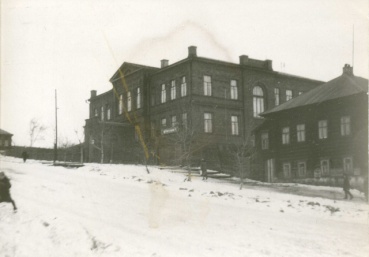 А. И. Игошин
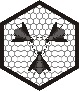 Дом
трудолюбия
неполная средняя 
школа № 3
средняя 
школа № 3 ст. Пермь II 
Св. ж. д.
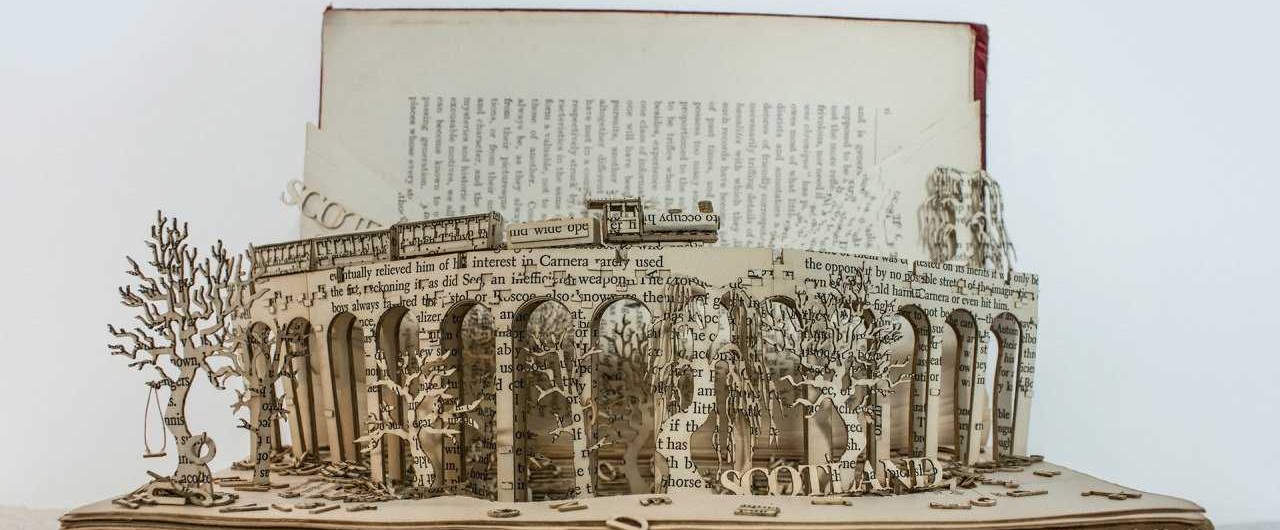 1922 год
традиции
молодость
средняя 
школа № 84 ст. Пермь II 
Св. ж. д.
МАОУ 
“Предметно-языковая школа “Дуплекс” г. Перми
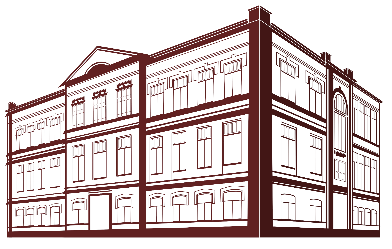 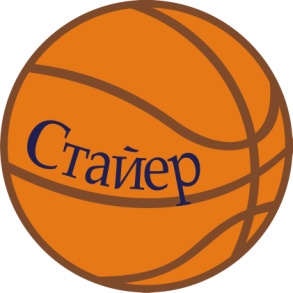 МОУ 
СОШ № 84
МОУ 
средняя школа № 84
МАОУ 
СОШ № 84
2015
памятник архитектуры
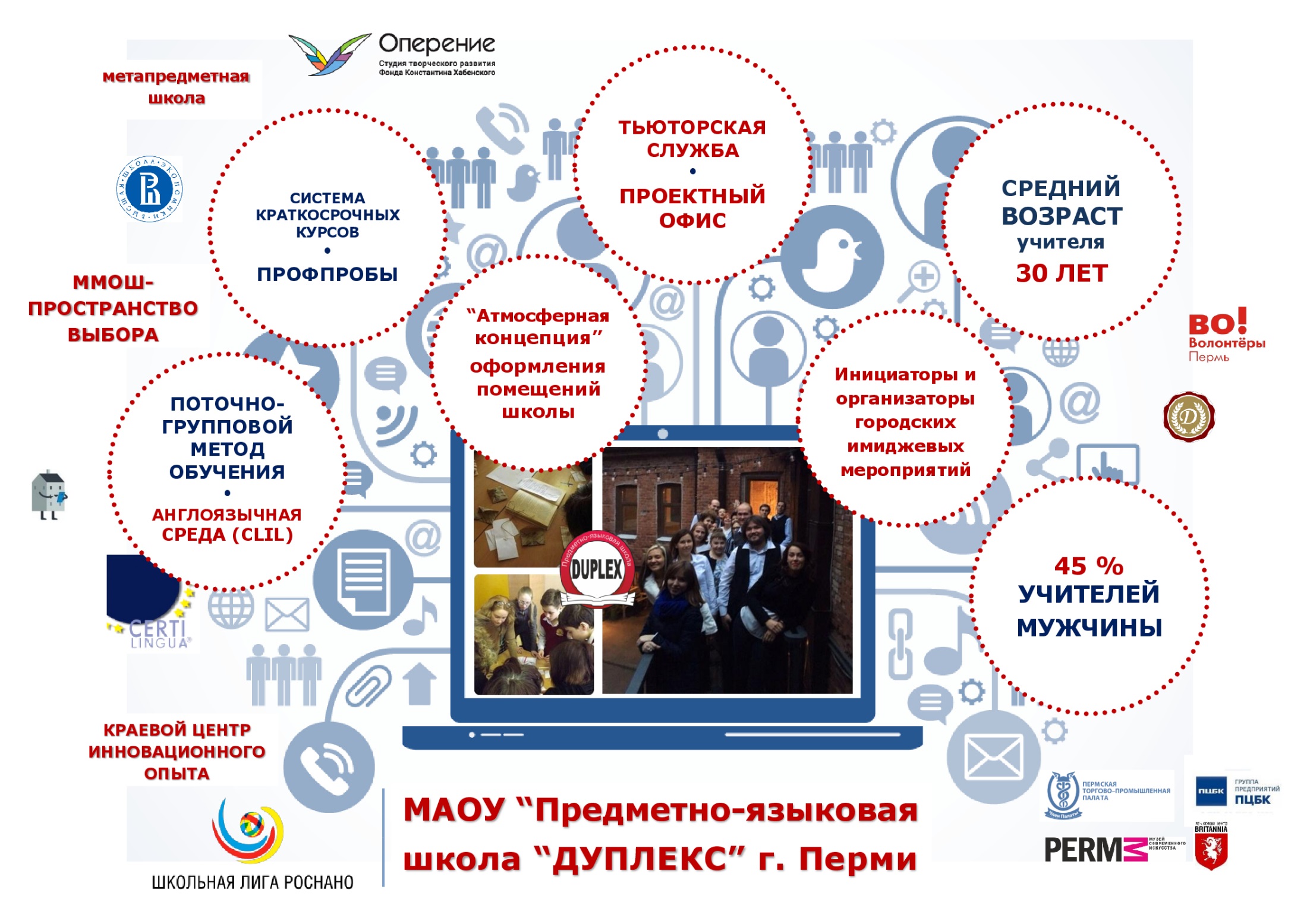 Международный экзамен 
YLE, 
KET, 
PET, 
FCE
Практикоориентированные программы
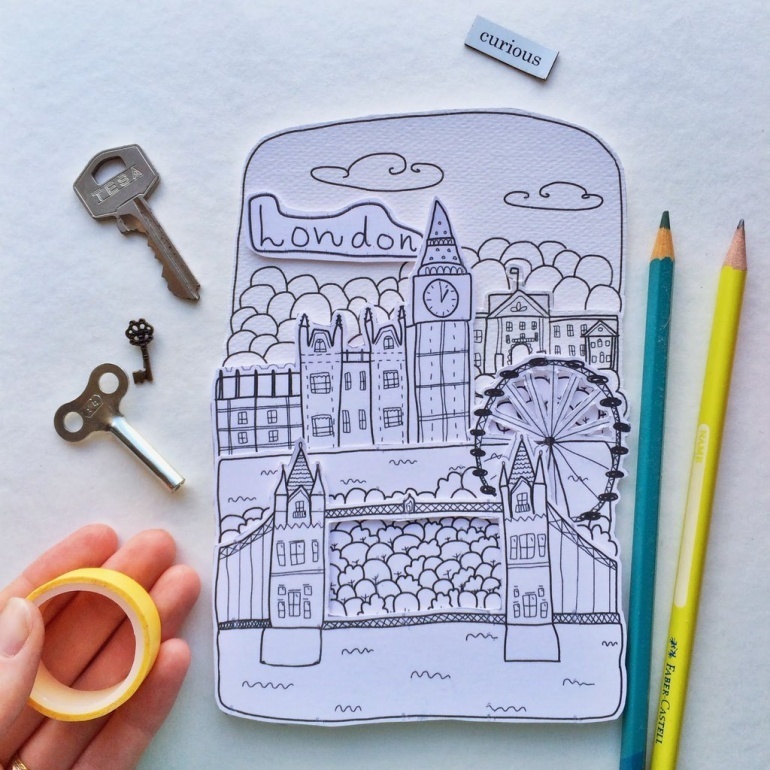 учащиеся
CLIL
We speak English
Международный экзамен 
TKT
учителя
Cambridge English

Face-to-face communication
Сертификат международного образца
ePals projects

Англоязычная среда
Школа  СЕРТИЛИНГВА
лагерь 
Welcome to Perm
Duplex
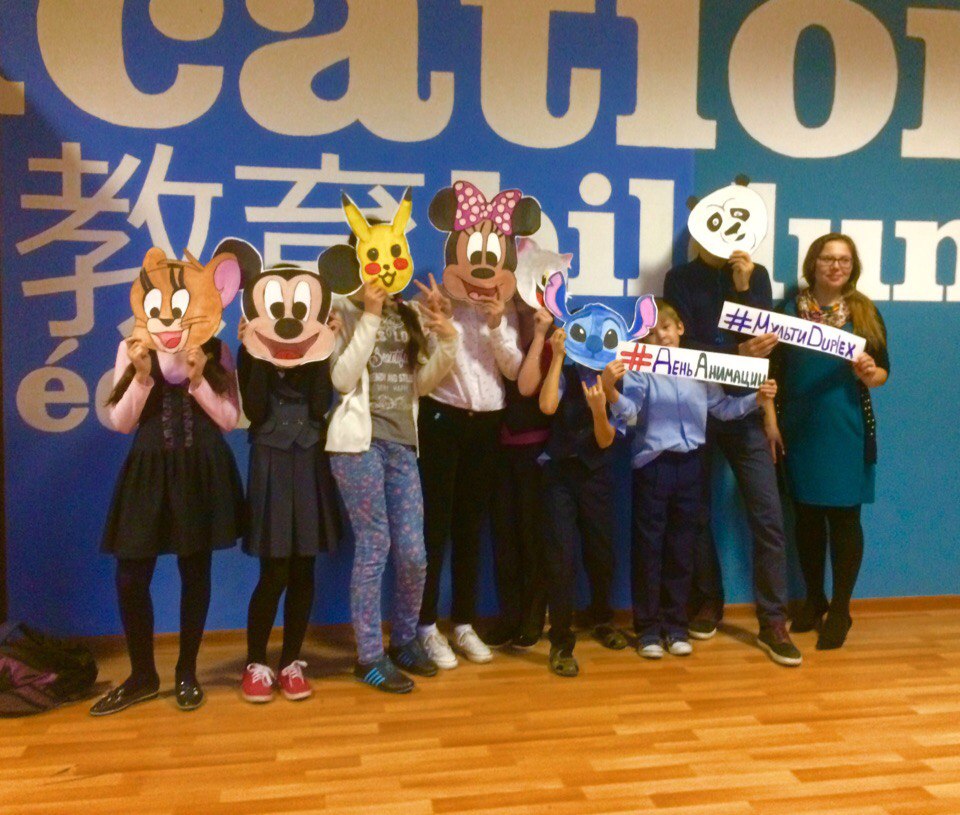 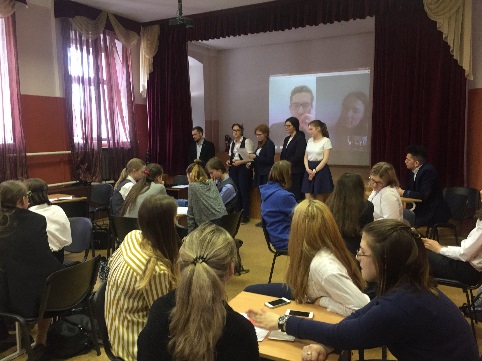 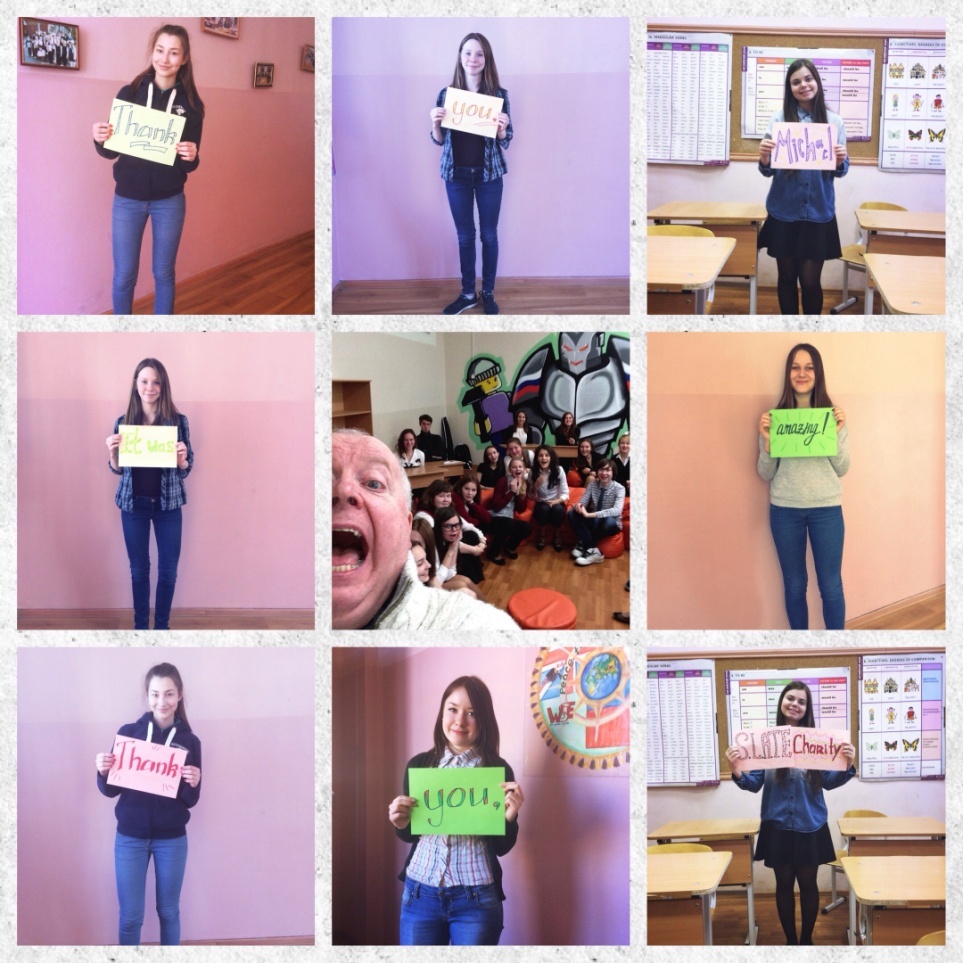 CARTOON
MY CHOICE
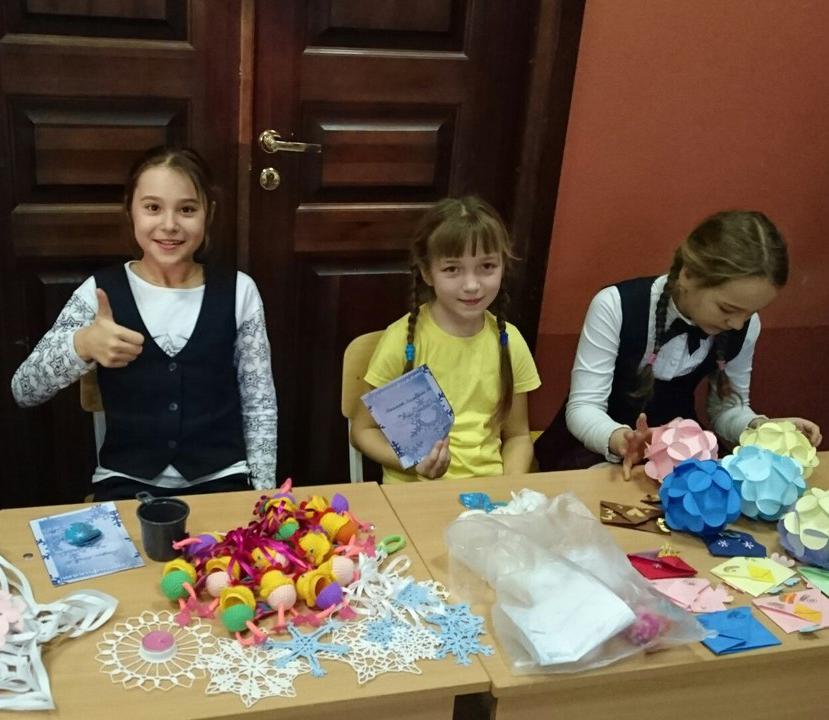 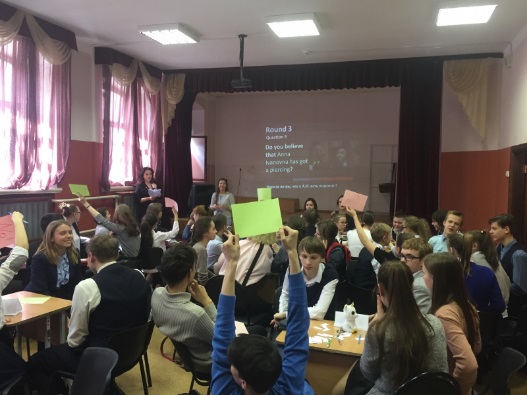 THINK
CHRISTMAS
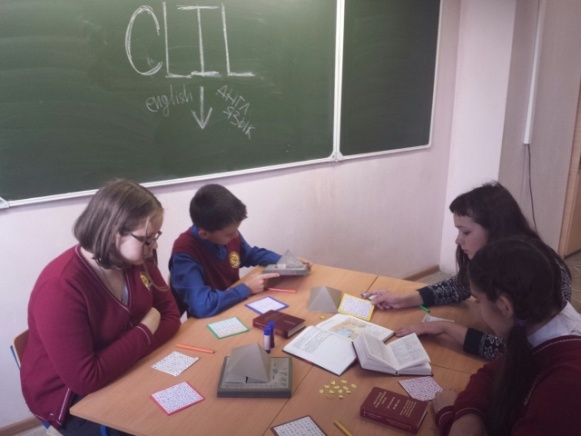 Time to speak
БИТВА ХОРОВ
Spirit of Freedom
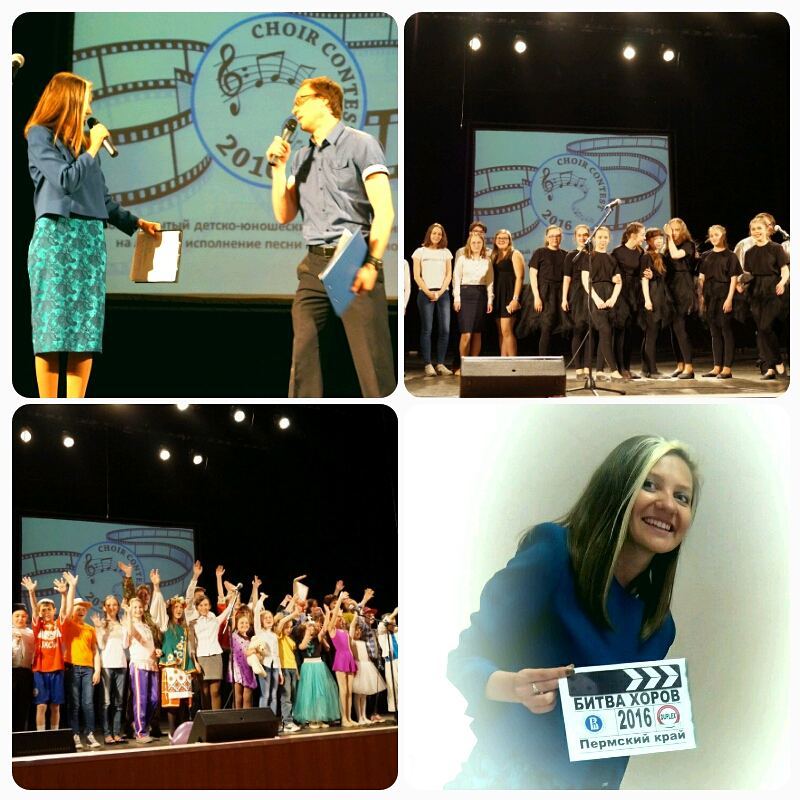 шск СТРЕЛА
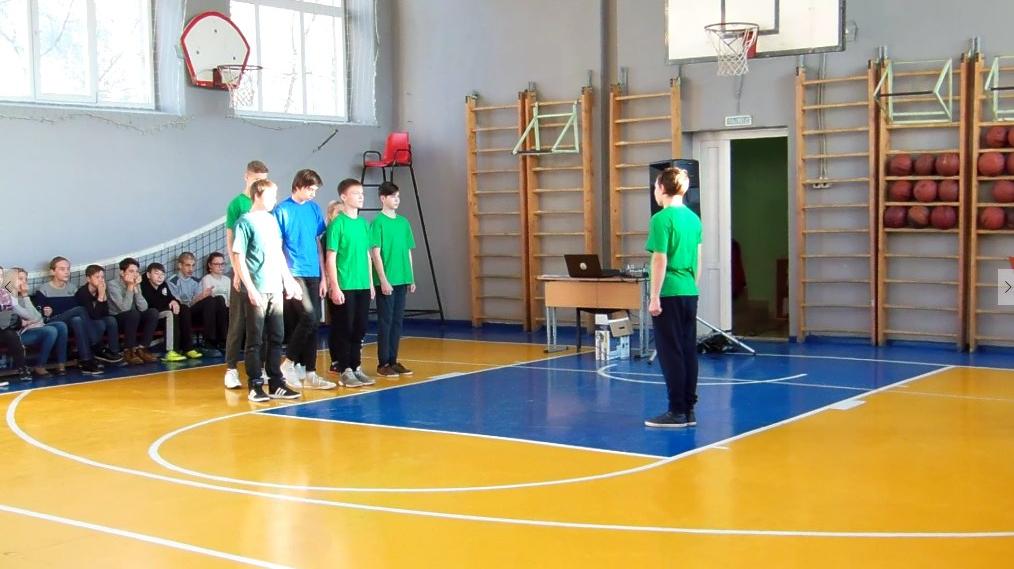 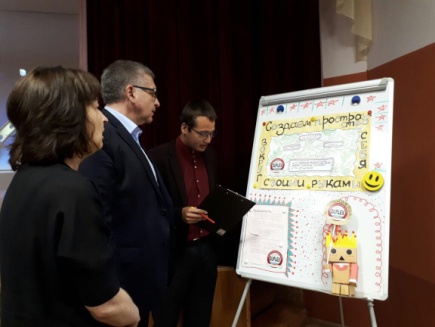 Dancing Boom
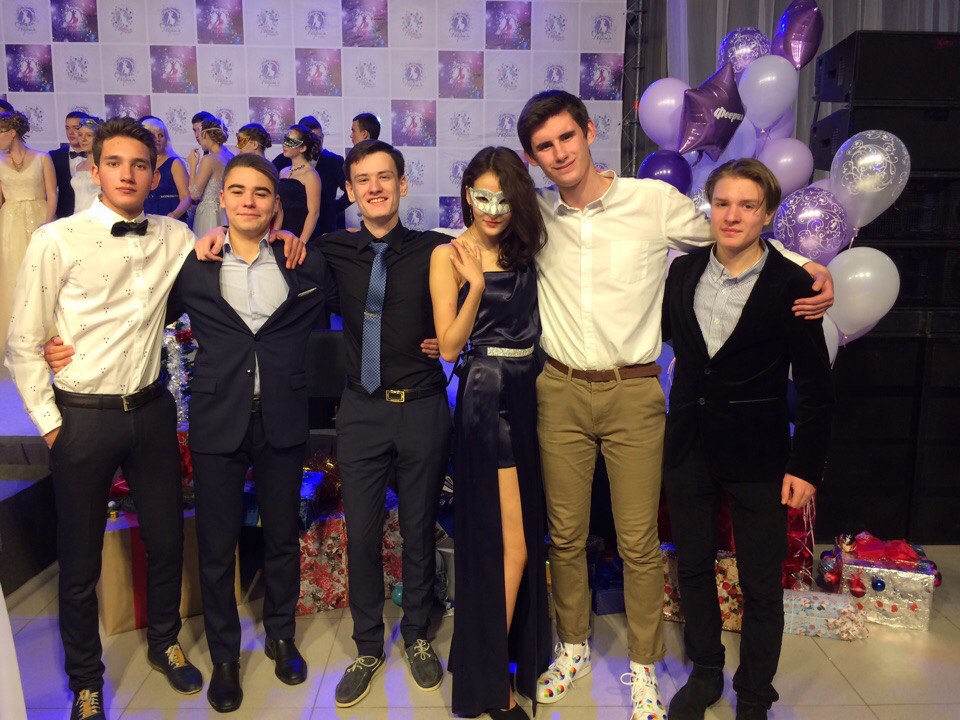 С думой о детях
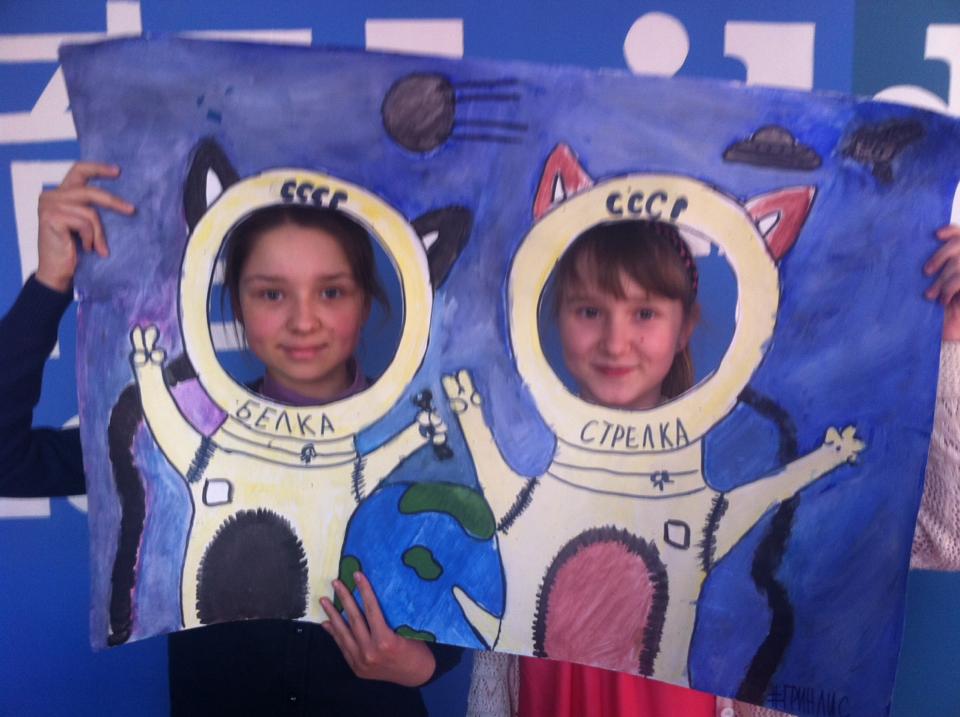 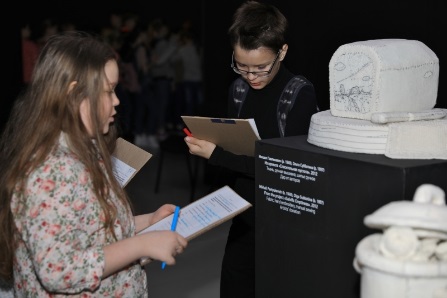 БАЛ
Green Лис
музей PERMM
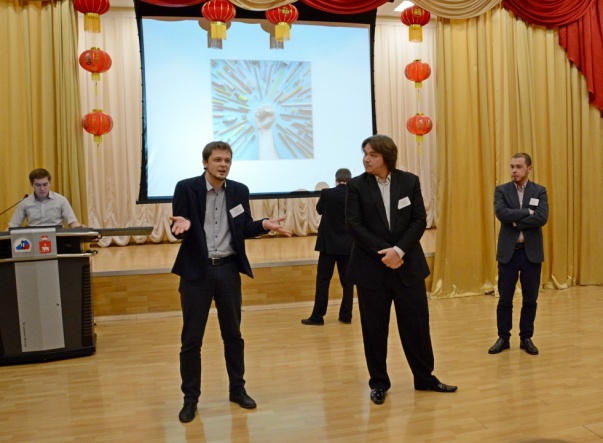 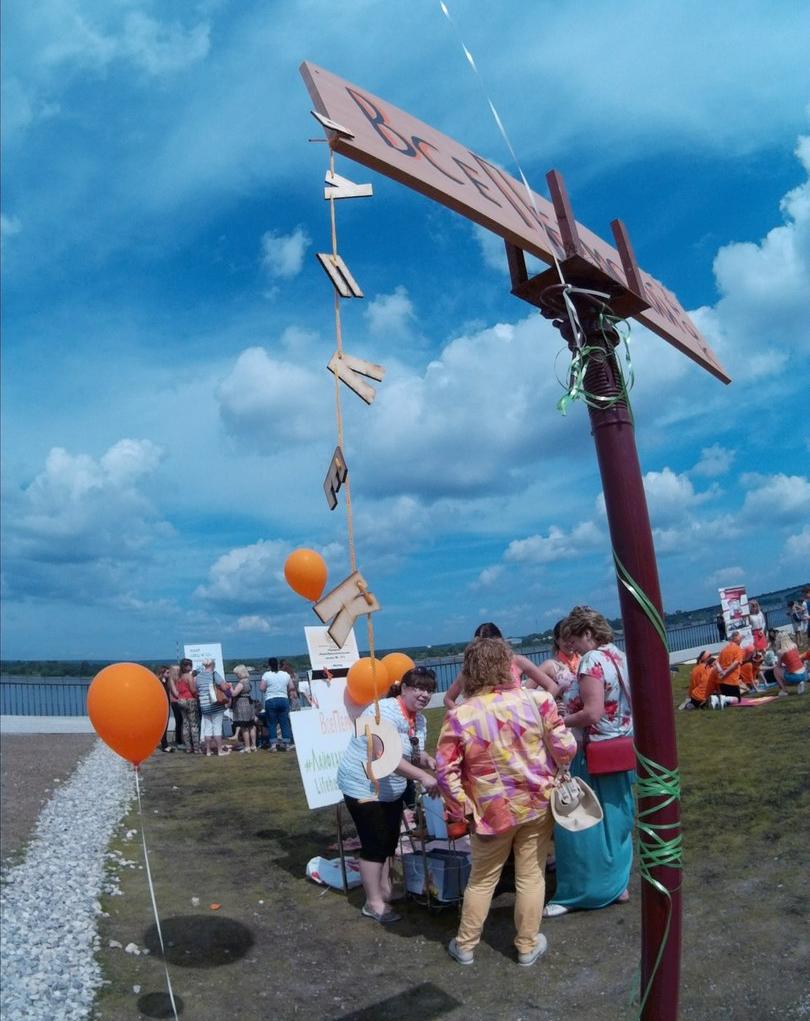 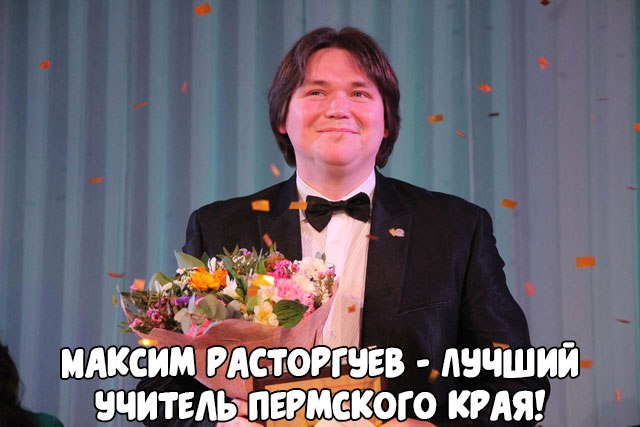 ВСЕПЕРМСКИЙ УРОК
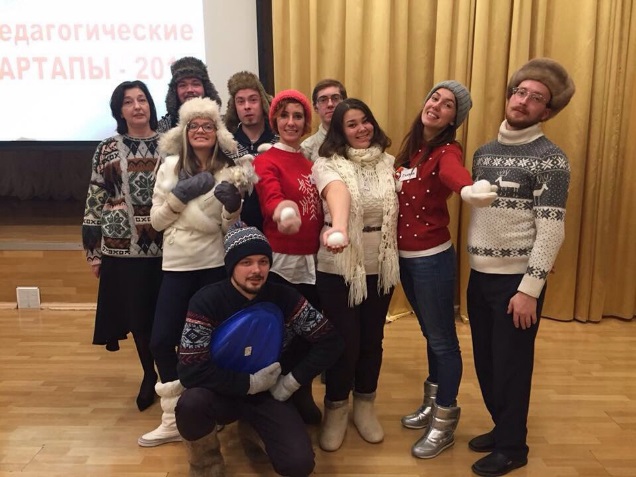 ПЕДМАРКЕТ
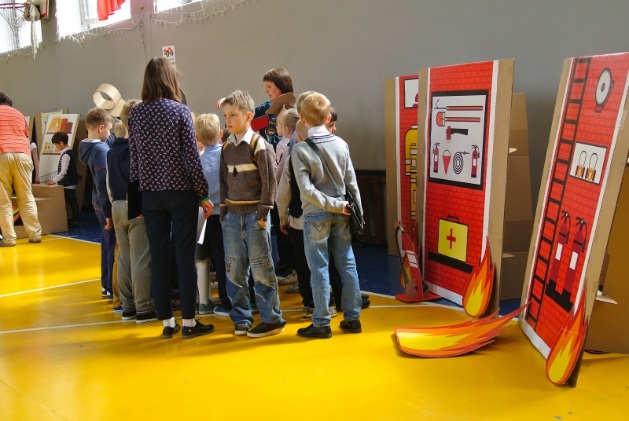 ВСЕПЕРМСКИЕ СНЕЖНЫЕ ГОНКИ
АНГАР ИННОВАЦИЙ
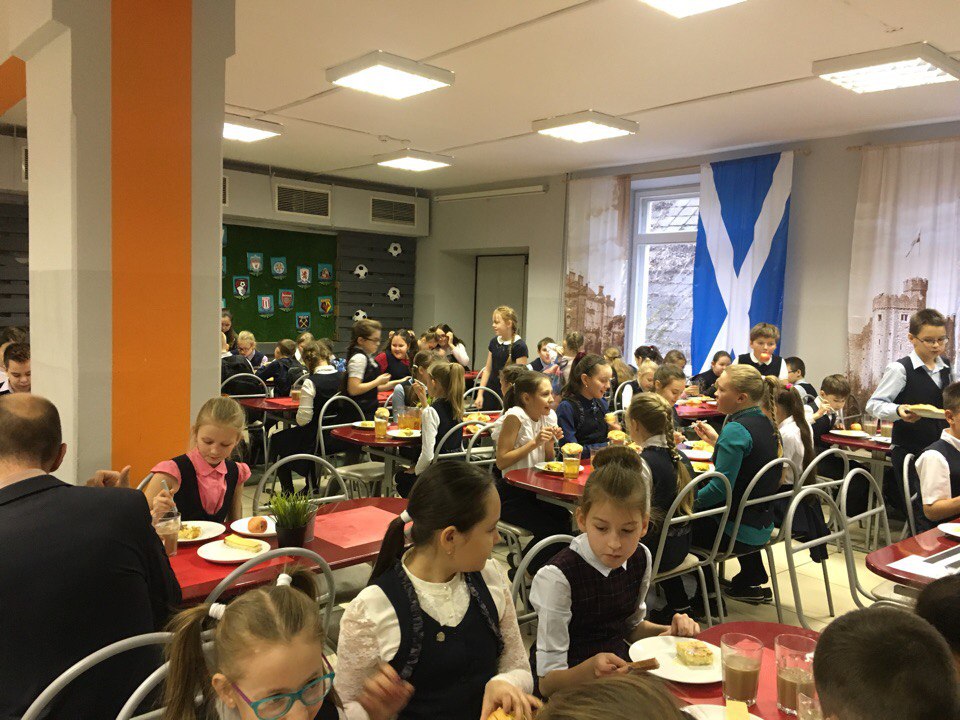 Школьная столовая – ресторан ORANGEAREA
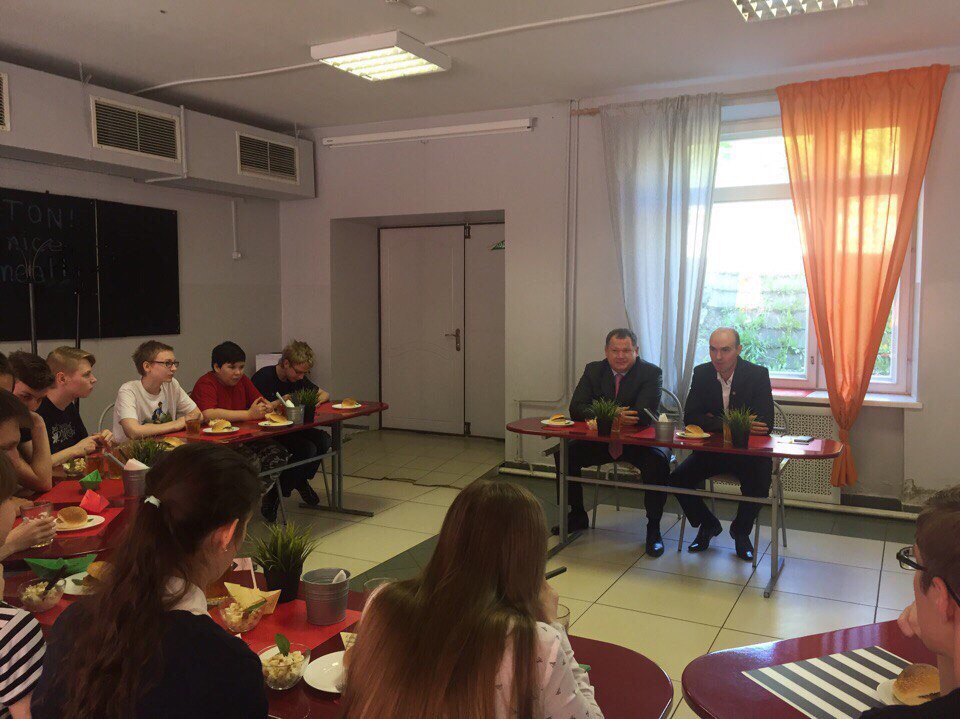 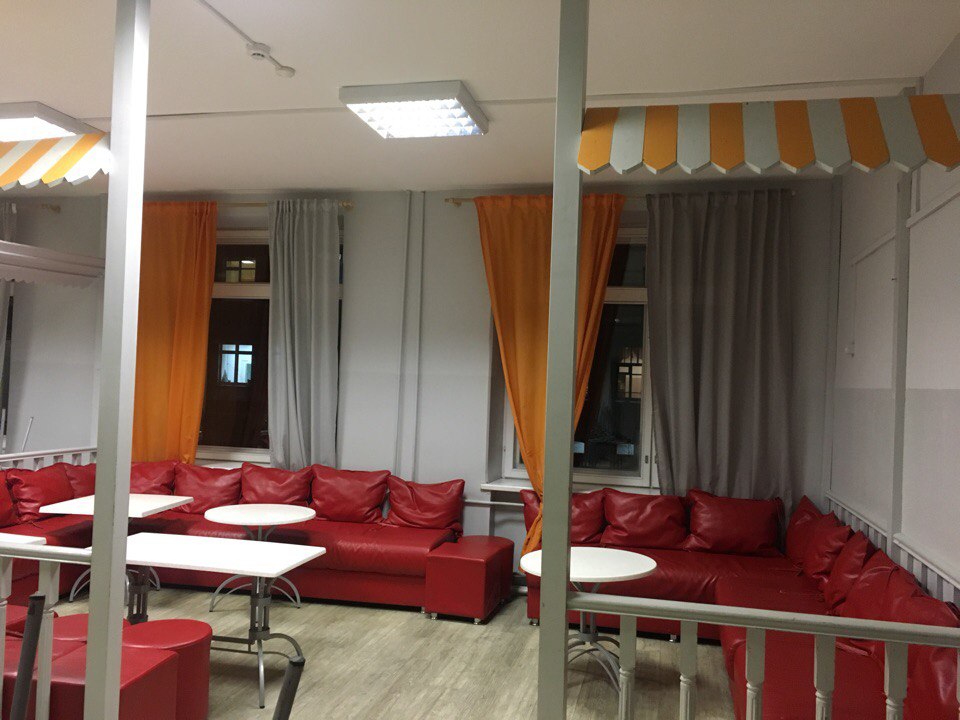 ЗАВТРАК СО ЗВЕЗДОЙ
фрагмент семинара_01.11.18
Аргументация в дискуссии
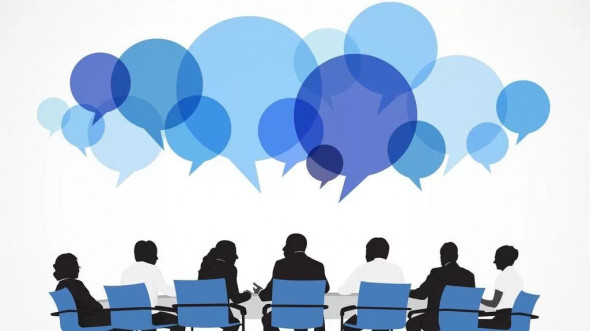 «А это аргумент!»
Белова Д. Ю.
Этапы дискуссии:
I - (за день) Каждый участник выбирает в каждой теме позицию (Тезис или Антитезис);
II - Жюри формирует команды соперников;
III- (В день дискуссии):
Аргументация Тезиса/Антитезиса;
Уточняющие вопросы;
Дополнительные аргументы и вопросы;
Опровержение;
Выставление баллов экспертами.
Темы:
Критерии оценивания:
Качество аргументов (0-8 баллов);
Качество вопросов на понимание 
      (0-8 баллов);
2.1. Качество дополнительных аргументов и  
        предварительных опровержений 
        (0- 5 баллов);
3. Качество проблемных вопросов (0- 8 баллов);
4. Опровержение (0-8 баллов);
5. Дополнительные экспертные баллы 
    (0-8 баллов).